Physical Skills
TASK: Write these skills in your book and try out the different skills at home. 
Extension: Illustrate your written notes with drawings showing different stances and facial expressions.
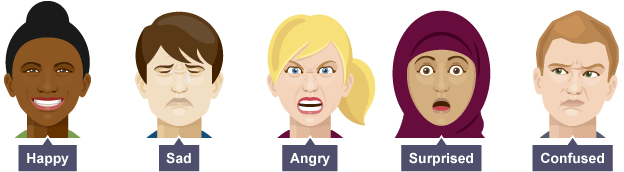 Stance: The position of your feet on the floor (wide, narrow, etc.)

Posture: How you hold your back when standing or sitting (upright, hunched, slouched, etc.)

Gesture: The movement of your hands, arms, shoulders and heads to show meaning

Facial Expression: The way that you move your face to express emotion

Gait: The way a character walks
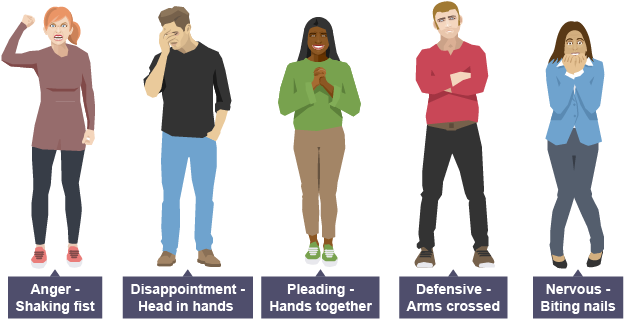 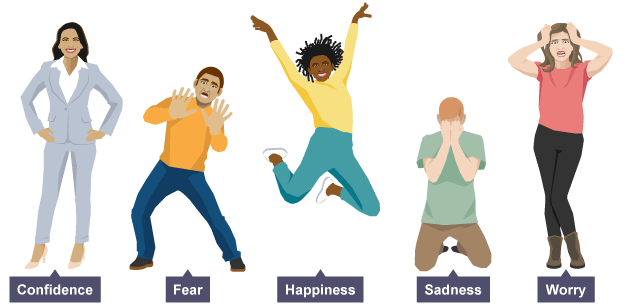 Vocal Skills
TASK: Write these skills in your book and try out the different skills at home. 
Extension: Illustrate your written notes with drawings
Pace: The speed at which you are talking (fast or slow)

Pitch: How high or low you are speaking

Tone: Showing a feeling/emotion in the way you speak

Volume: How loudly or quietly you are speaking

Accent: Using your voice to show the location a character comes from
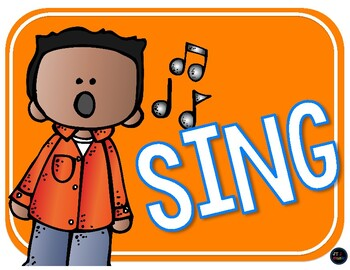 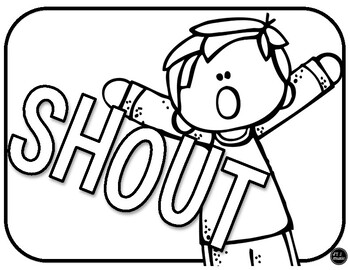 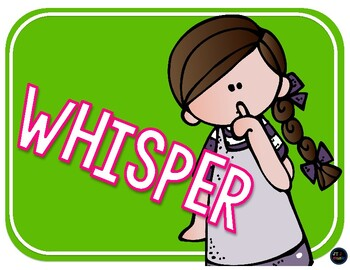 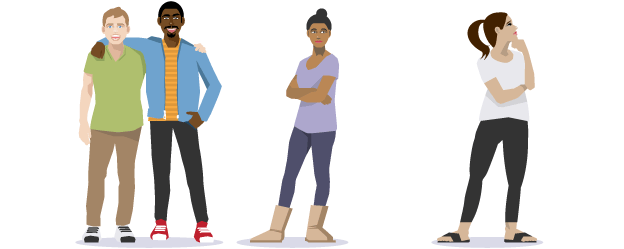 Stagecraft Skills
TASK: Write these skills in your book
What meaning does this tableau create 
for the audience?
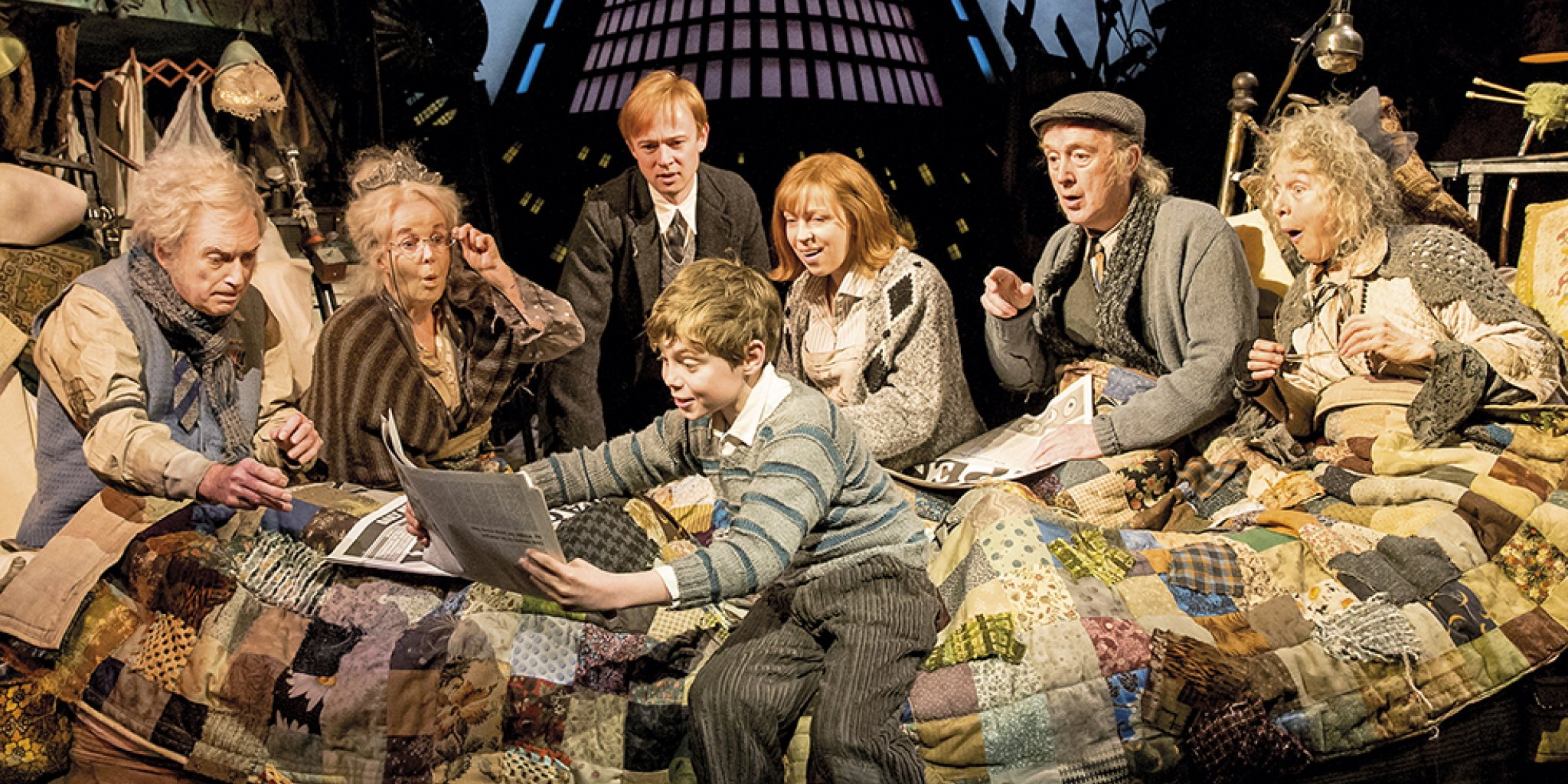 Describe the facial expressions, use of posture & gesture, 
costume, set & props. 
What do these things suggest about the characters and their situation?
Exploring A Text
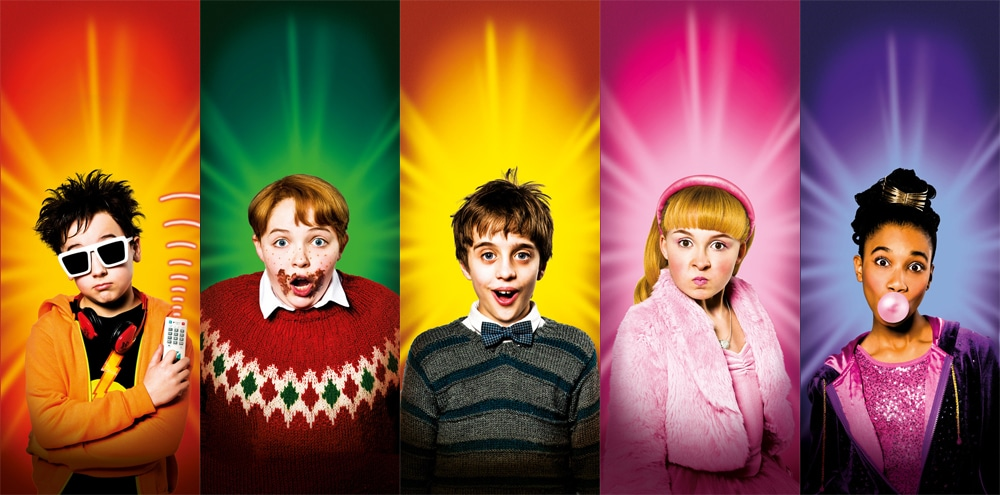 Charlie Bucket 
is the central character in the novel Charlie and the Chocolate Factory by Roald Dahl. The novel has been adapted into films, stage plays and a musical.
Charlie lives with his Mum and Dad, Grandpa Joe, Grandma Josephine, Grandpa George and Grandma Georgina
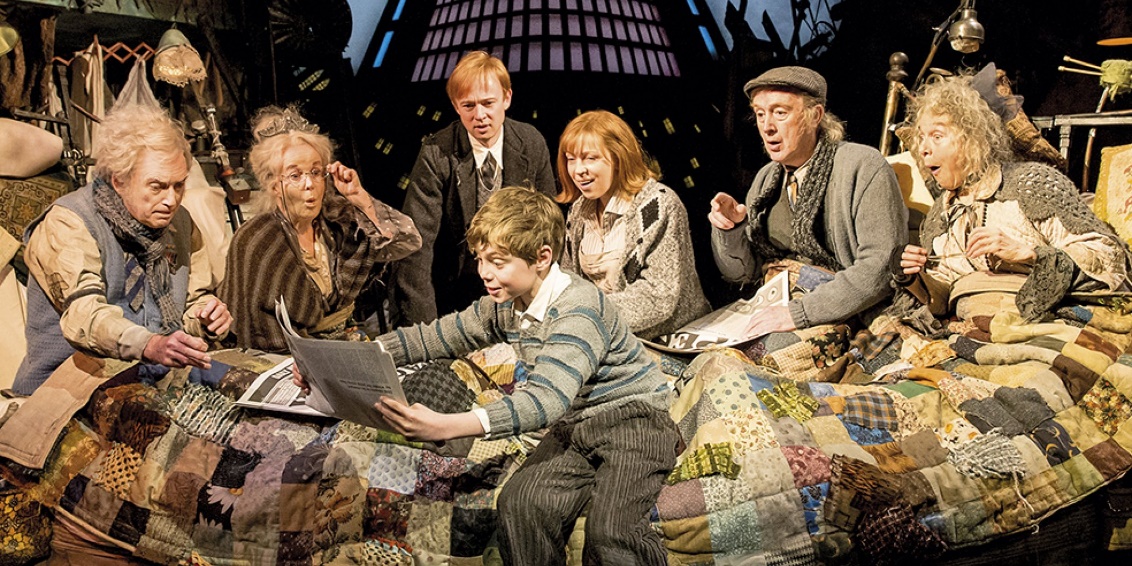 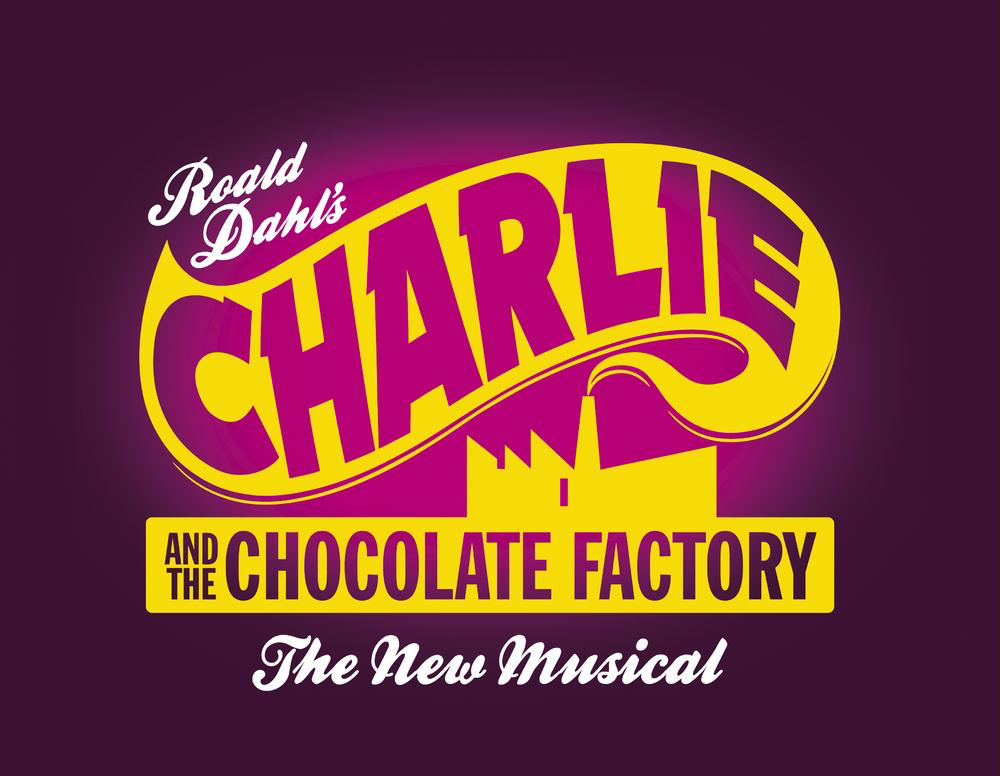 Look carefully at the image above.

Describe the physical skills you can see the performers using.

What might this tell the audience about Charlie, his family and the way they live?
Plot: The sequence of events in a play (the story)
TASK: Write the key points of the plot in your book
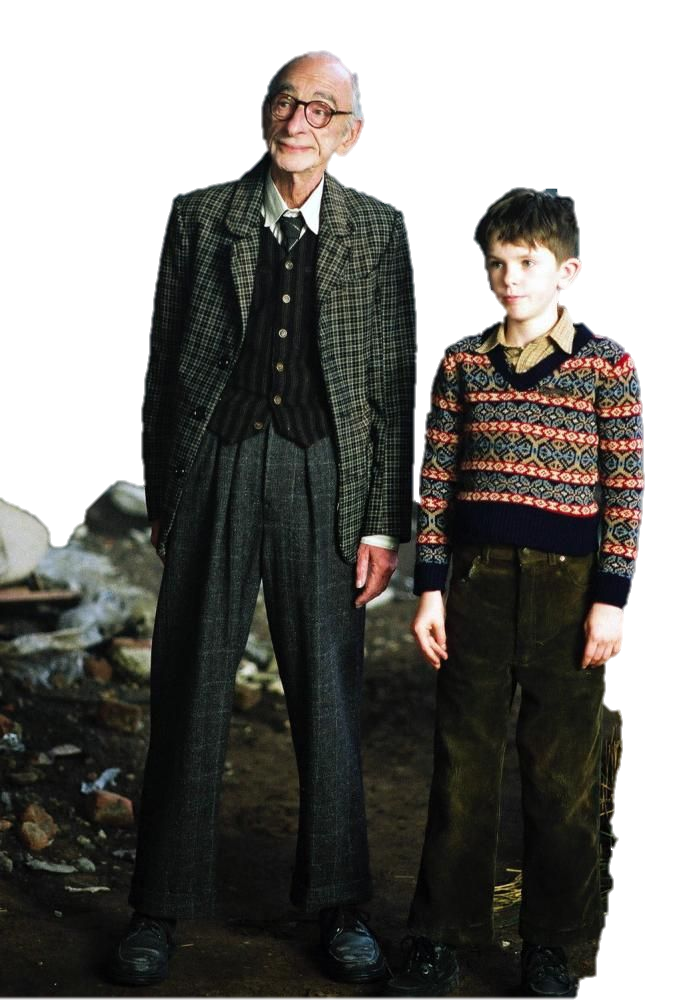 Eleven-year-old Charlie Bucket lives in poverty in a small house with his parents and four grandparents. 

One day, Grandpa Joe tells him about the legendary and eccentric chocolatier Willy Wonka and all the wonderful sweets and chocolates he made until the other chocolatiers sent in spies to steal his secret recipes, which led him to close the factory to outsiders.
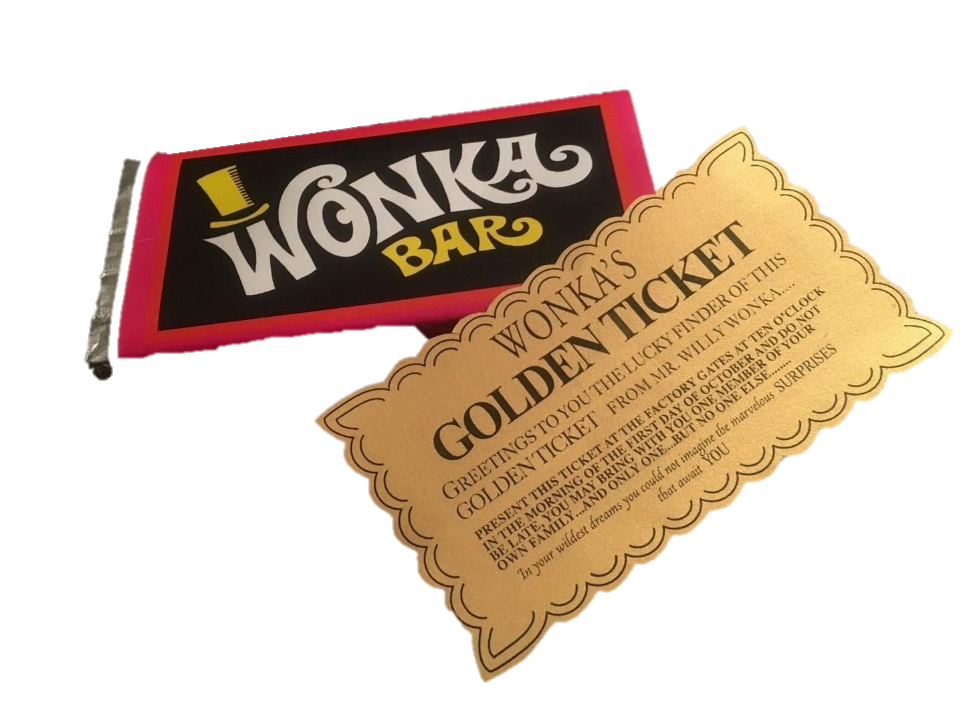 The next day, the newspaper announces that 
Mr Wonka is re-opening the factory and 
has invited five lucky children to come on a tour, 
if they find a Golden Ticket inside a Wonka Bar.
https://youtu.be/KR8PscR6N2s
TASK: Watch the four video links to YouTube. Make notes on what you learn about each of the four characters
The first four golden tickets are found by…
the chewing gum-addicted 
Violet Beauregarde,
the 
spoiled and petulant
Veruca Salt,
and the screen-obsessed 
Mike Teevee.
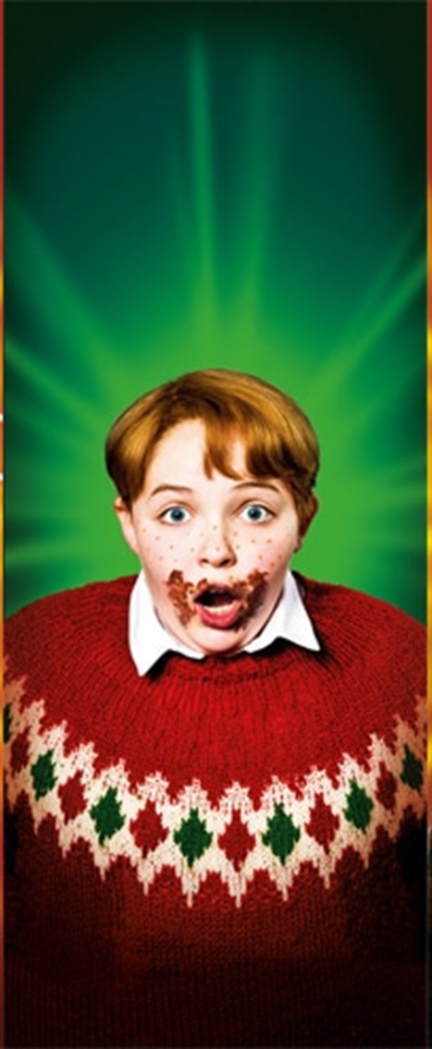 …the gluttonous 
Augustus Gloop,
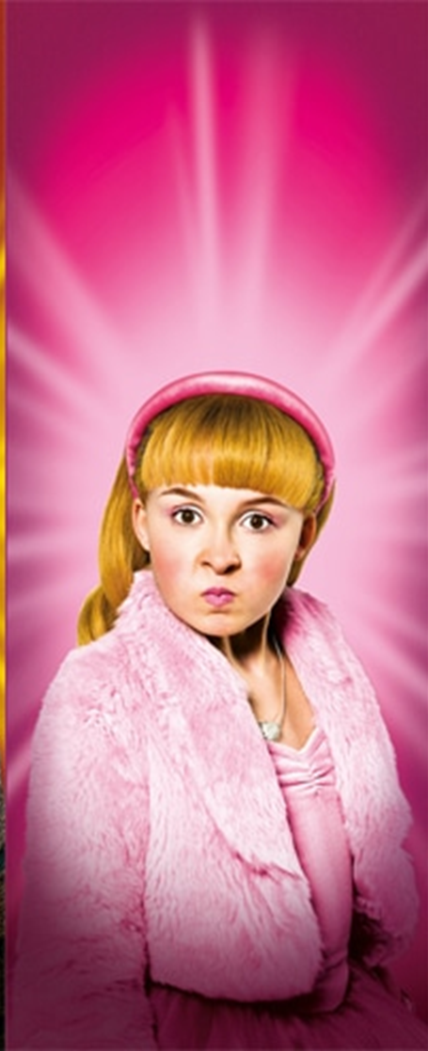 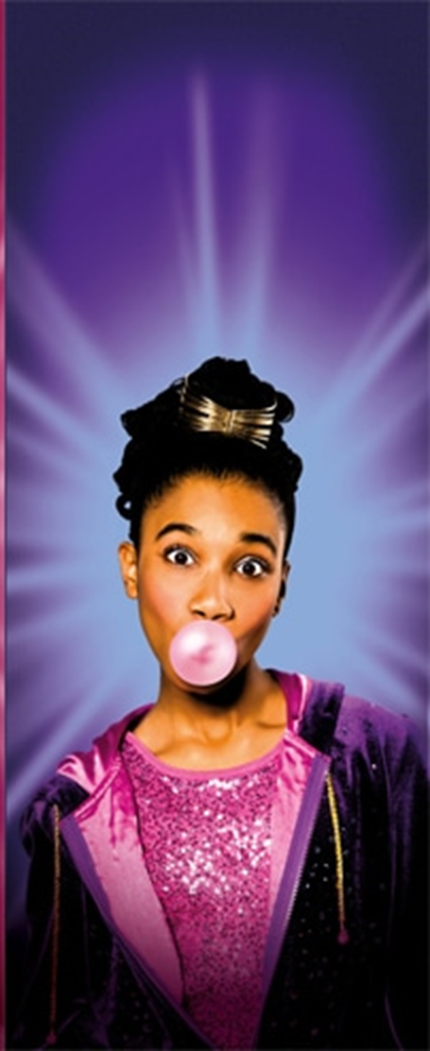 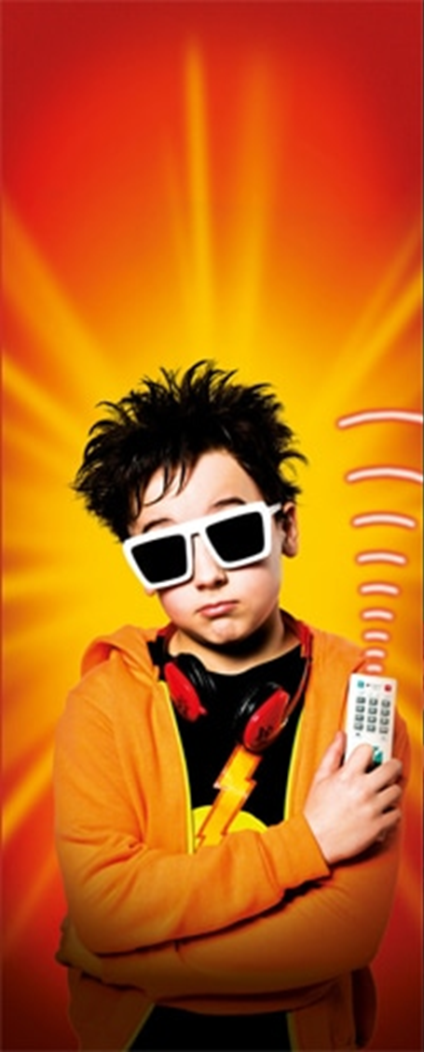 https://youtu.be/FHKOkVVyAVM
https://youtu.be/9_s-OrWz_Z8
https://youtu.be/SS9UYJSOJDE
https://youtu.be/tJpLEbkfXXQ
Plot: (Continued…)
TASK: Write the key points of the plot in your book
1) It is Charlie’s birthday. 
The Bucket family do not have much money for presents, but they have managed to save enough pennies to buy Charlie a Wonka Bar for his birthday.
2) They all gather around as Charlie slowly opens 
the Wonka Bar. 

Will there be a golden ticket inside?

Will there…?
Will there…?
Will there…?
No.
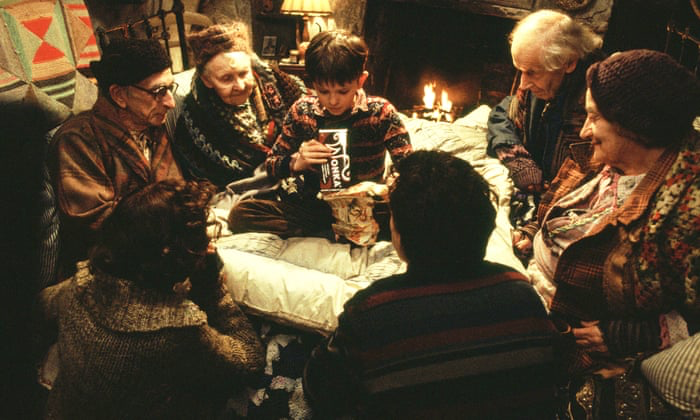 3) Charlie shares his chocolate with the family. It is a welcome change from cabbage soup so they relish the taste of the sweet chocolate treat.
TASK: Draw three tableaux (pictures) of the moments described above. 
Draw the characters’ facial expressions to show their different emotions.
Plot: (Continued…)
TASK: Watch the video link below and write the key points of the plot in your book.
One cold day, as he walks home from school, Charlie sees a 50 pence piece buried in the snow. He picks it up and looks around to see who might have dropped it, but there’s no one around. He has a moral dilemma.

He goes into the nearest shop, buys a Wonka Bar and finds the fifth and final golden ticket. 

The other customers in the shop offer Charlie lots of money in return for the golden ticket, but he runs all the way home to show his family.
Charlie tells them how much money they could sell the golden ticket for. 

Despite how much the family could benefit from the money, they decide that Charlie should go to Willy Wonka’s chocolate factory and that Grandpa Joe should go with him.
https://youtu.be/KR8PscR6N2s
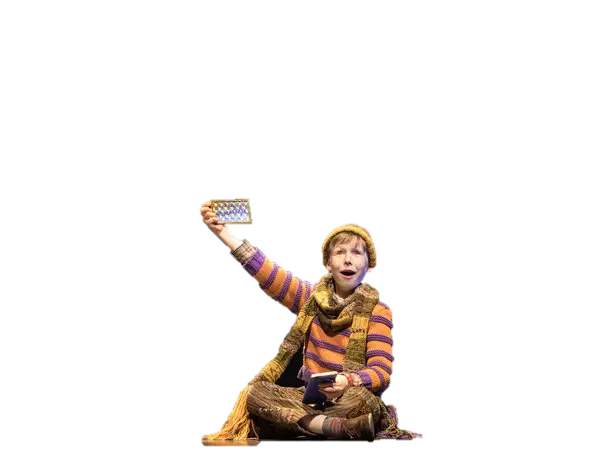 https://youtu.be/KR8PscR6N2s
Character Profile

A character profile is a useful way of recording facts and ideas to help a performer develop their characterisation.
Name: Charlie 		    Bucket
Age: 11
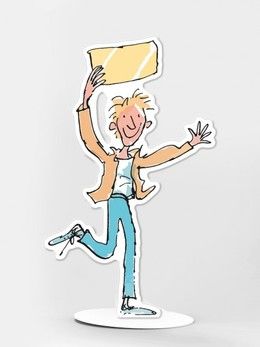 Relationships: Grandpa Joe, Grandma Josephine, Grandpa George, Grandma Georgina, Mum & Dad
Personality: Kind, Generous, Honest, Good Hearted, Curious, Wise, Respectful
Look at the example opposite and use it to model a character profile of your own for the character of Charlie.

There’s a blank character profile on the next slide that you can copy or print and stick in your book. 

What words can you think of to describe Charlie’s character?

What ideas do you have for how you might use your physical and vocal skills to explore the character of Charlie?

Draw a portrait of Charlie.
Physical Skills:
Gesture: Wide open arms

Posture: Upright, Straight back

Facial Expression: Wide eyes, Large smile

Gait: Light footed, Jumpy 

Stance: Feet shoulder width apart, straight legs
Vocal Skills:
Pitch: Slightly Higher

Pace: Slightly Slow

Volume: Quiet

Accent: No particular location but needs to show that he is poor

Tone: Soft, Calm
Name: 	  Charlie Bucket
Age:
Relationships:
Personality:
Physical Skills:
Gesture:



Posture:



Facial Expression:



Gait:



Stance:
Vocal Skills:
Pitch:



Pace:



Volume:



Accent:



Tone:
Hot Seating
Hot seating helps a performer to understand their character better. 

A performer sits in the ‘hot-seat’ and is asked questions. The performer answers as their character – using vocal and physical skills and a lot of imagination! 

The people asking the questions should take notes about what the character in the hot seat says and the physical and vocal skills that the performer uses. 
 
The questions need help the performer use their imagination and think about their character’s background, family, friends, hobbies, school-life, likes and dislikes, etc.

What does your bedroom look like?
What’s your favourite subject at school and why?
Who is in your family and what are they like?
How do you feel about going to the chocolate factory?
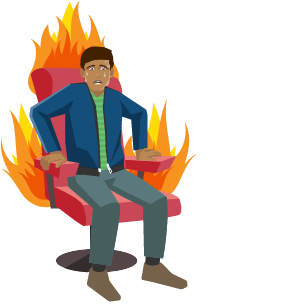 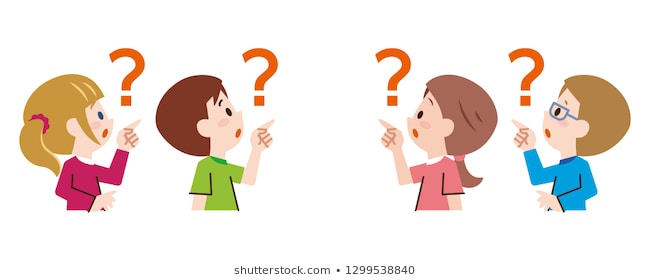 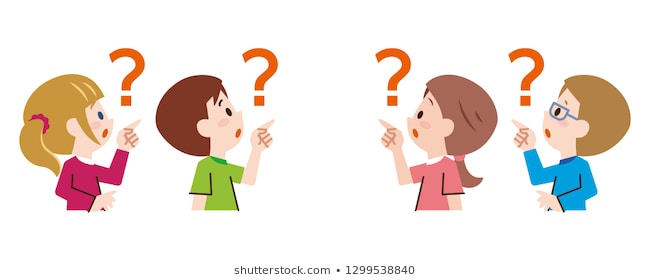 TASK: Write a list of questions you would like to ask Augustus, Veruca, Violet and Mike
Name:
Age:
TASK: Choose one of the ticket winners and complete a character profile for them.
Relationships:
Personality:
Physical Skills:
Gesture:



Posture:



Facial Expression:



Gait:



Stance:
Vocal Skills:
Pitch:



Pace:



Volume:



Accent:



Tone:
Revise 
everything you have 
learned this term and complete the 
multiple choice quiz 
set on 
Show My Homework